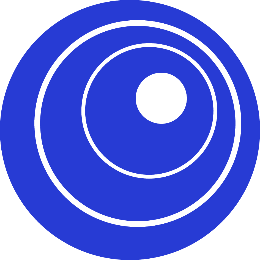 Univerzitet u Beogradu – Saobraćajni fakultet
Inženjerska ekonomija u transportu i komunikacijama
master studije
Menadžment i ekonomija u transportu i komunikacijamaVodni saobraćaj i transport
Cilj predmeta
Učenje osnovnih principa kod  donošenja odluka o izboru i načinu finansiranja investicija u transportu i komunikacijama.
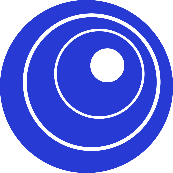 Univerzitet u Beogradu – Saobraćajni fakultet
Sadržaj predmeta
Osnovni principi inženjerske ekonomije i njen značaj i primena u transportu i komunikacijama
Vremenska vrednost novca i efekti kamatne stope
Troškovi i procena troškova
Metodi vrednovanja projekata u saobraćaju i transportu
Kost- benefit analiza projekata  u saobraćaju i transportu
Odlučivanje o zameni
Analiza rizika i neizvesnosti projekata u transportu i komunikacijama.
Efekti inflacije
Analiza realnih opcija
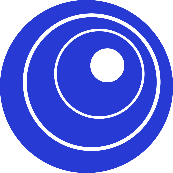 Univerzitet u Beogradu – Saobraćajni fakultet
Nastavnici

Dr Jelica Petrović-Vujačić, redovni profesor
Dr Snežana Kaplanović, vanredni profesor
Dr Marko Miljković, docent
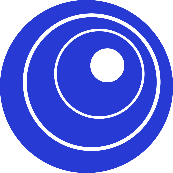 Univerzitet u Beogradu – Saobraćajni fakultet
Način polaganja ispita i bodovanje
Aktivnost na času: 10
Seminarski rad: 15
Kolokvijum: 35
Završni ispit: 40
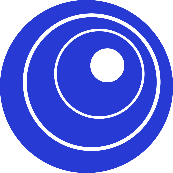 Univerzitet u Beogradu – Saobraćajni fakultet
Literatura
Petrović-Vujačić, J., Kaplanović, S., Miljković, M. 2019. Inženjerska ekonomija u transportu i komunikacijama. Univerzitet u Beogradu - Saobraćajni fakultet
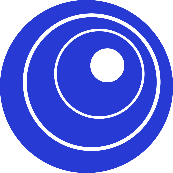 Univerzitet u Beogradu – Saobraćajni fakultet